Творчество М.А. Шолохова в 11 классе
Презентация к уроку по теме
«Женские судьбы 
в романе «Тихий Дон»
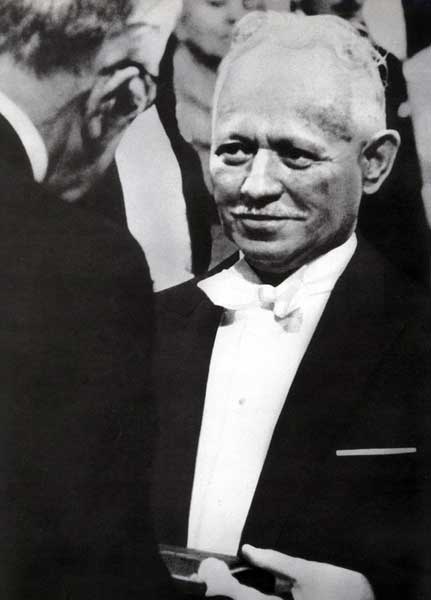 О.С. Лупачёва
Цель урока
Обобщить материал романа

Выяснить, какую роль в жизни главных героинь играет любовь

Показать, как Шолохов решает 
нравственные, изображая различные 
женские судьбы
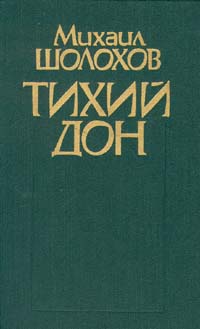 Судьба Натальи Коршуновой
Как складывалась её судьба до замужества?
Анализ гл. 18, книга 1, часть 1.
После замужества?
Анализ гл. 13, книга 1, часть 2.
В чем трагедия Натальи?
Анализ гл. 16, книга 4, часть 7.
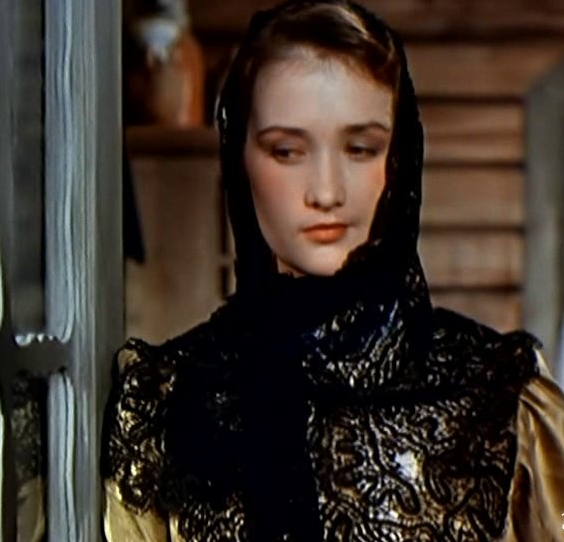 Судьба Аксиньи Астаховой
Как складывалась её судьба до замужества?
Анализ гл. 7, книга 1, часть 1.
После замужества?
Анализ гл. 7, 10, 16, книга 1, часть 1.
В чем трагедия Аксиньи?
Анализ гл. 17, книга 4, часть 8.
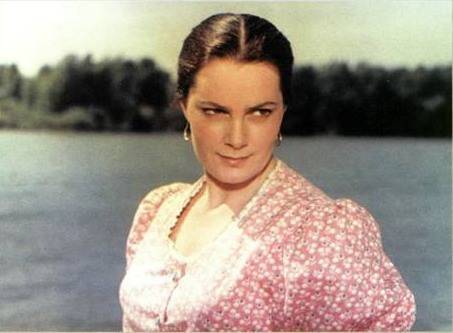 Сравнительная характеристика Натальи и Аксиньи
Черты сходства
Черты различия
В чем смысл сравнения героинь?
Как сам автор относится к ним?
План к домашнему сочинению на тему «Образ матери-женщины в романе»
Женские характеры в рассказах Шолохова
Образ матери-женщины в романе Шолохова «Тихий Дон»
	1. Ильинична – женщина старшего поколения.
	2. Любовь к детям, к семье.
	3. В период ожесточенной войны Ильинична всегда на стороне правды.
	4. Мысли о Григории перед смертью.
Образ матери – воплощение лучших черт характера русских женщин из народа.
Возможные эпиграфы
«О матерях можно рассказывать бесконечно…» 
(М. Горький)
«Без солнца не цветут цветы, без любви нет счастья, без матери нет ни поэта, ни героя»
(М. Горький)
«Когда б мне власть была дана,
Неся ответственность пред веком,
Я матерей бы имена
Присвоил пограничным рекам.»
(Р. Гамзатов)